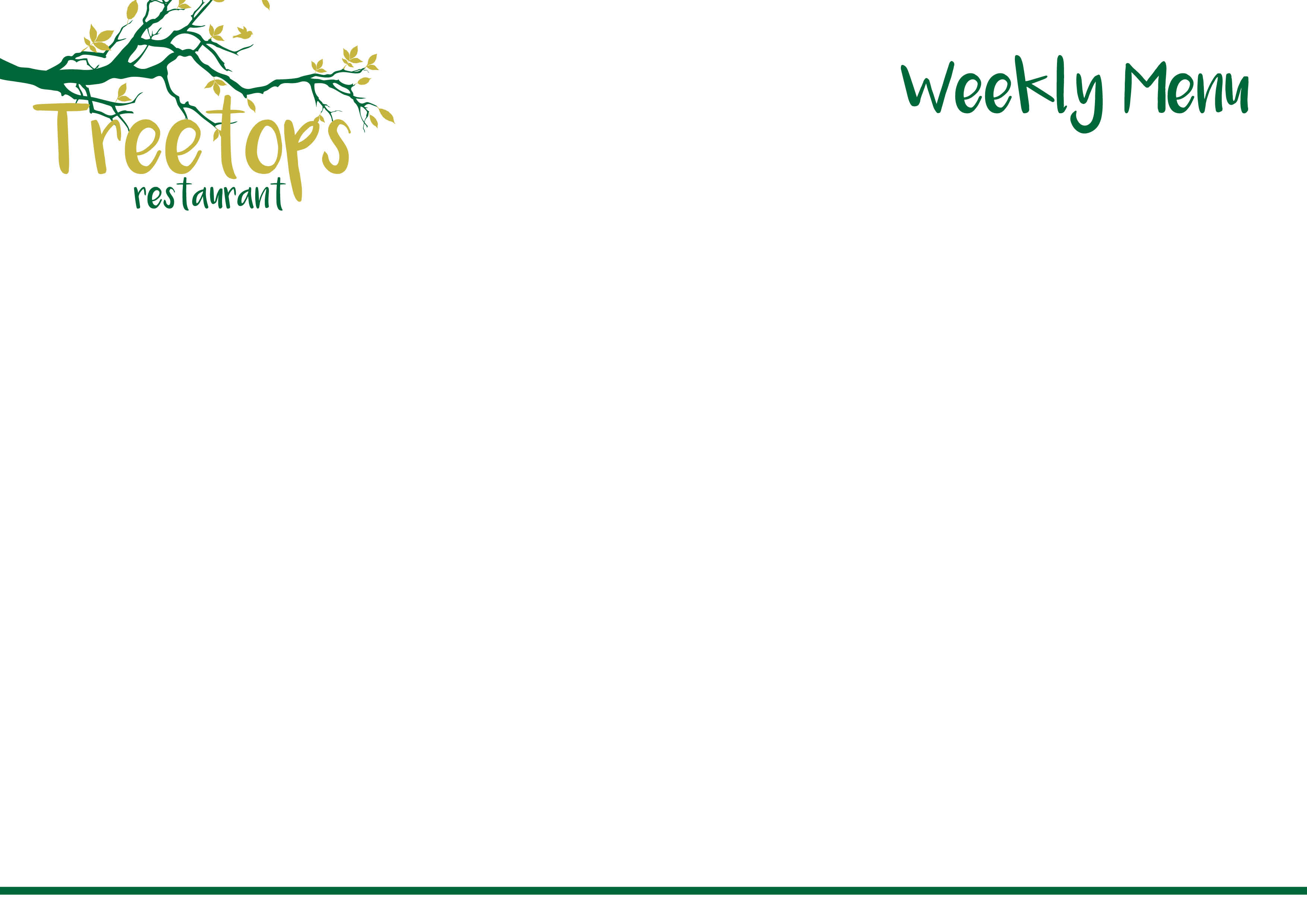 Week 1
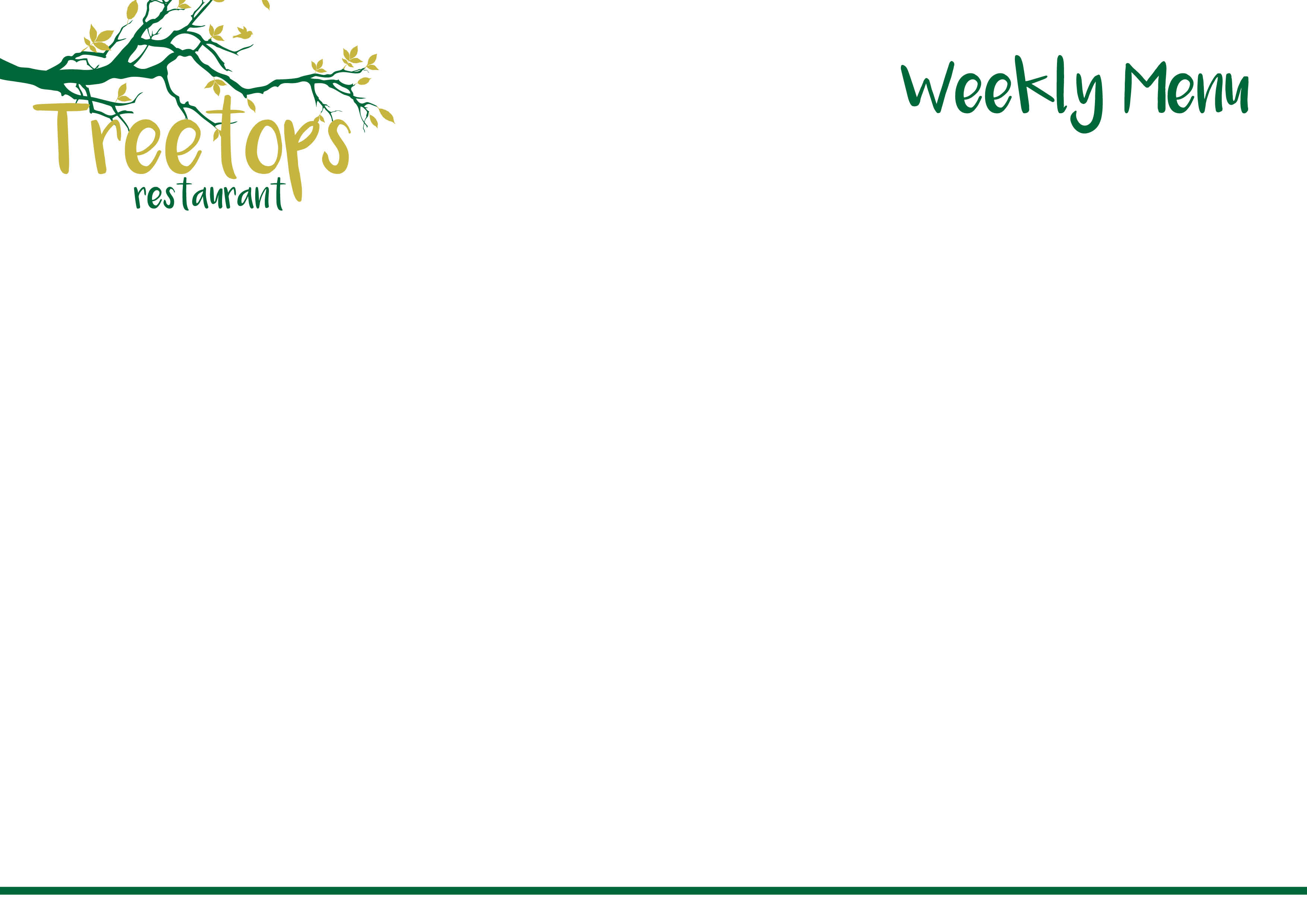 Week 2
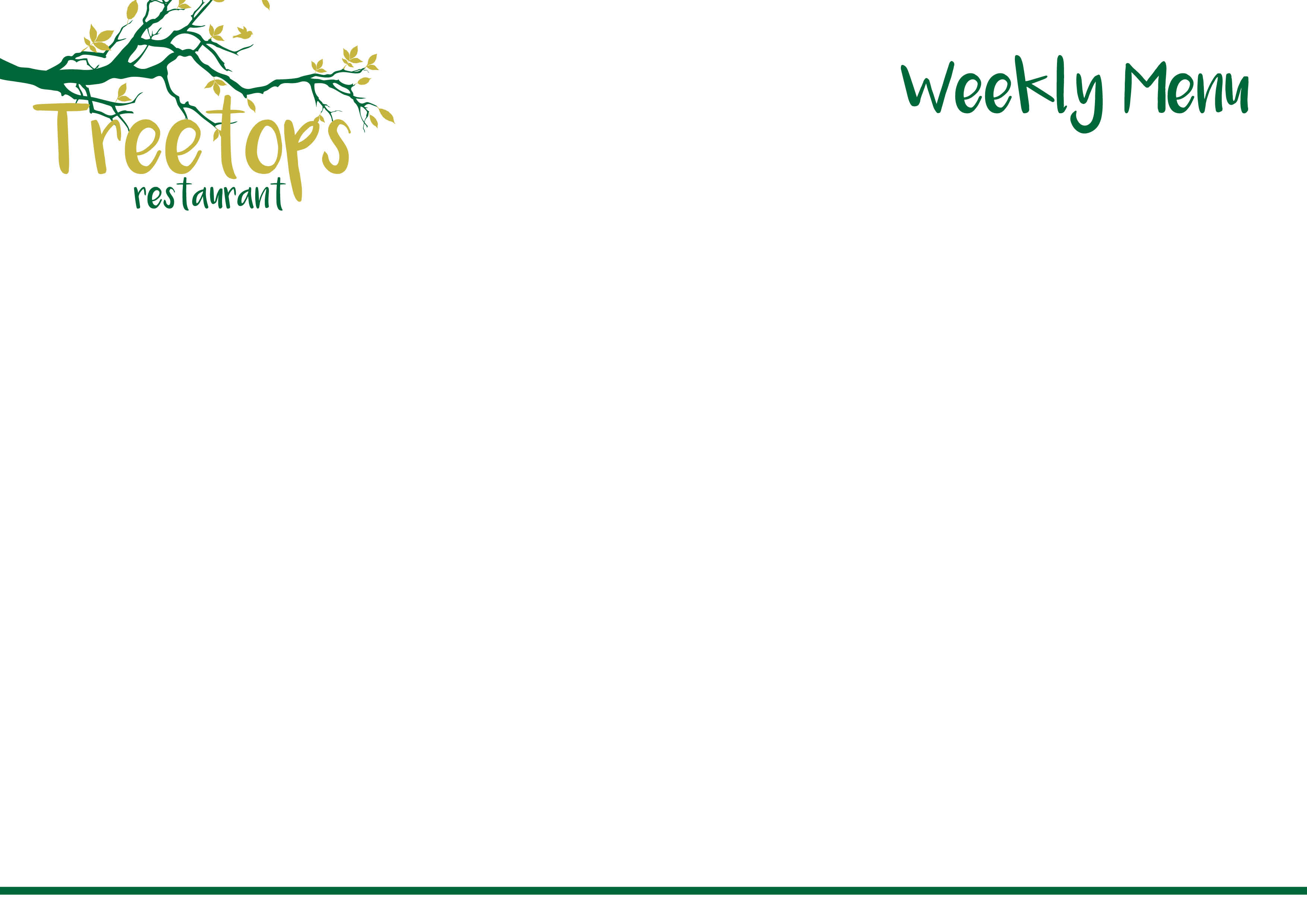 Week 3